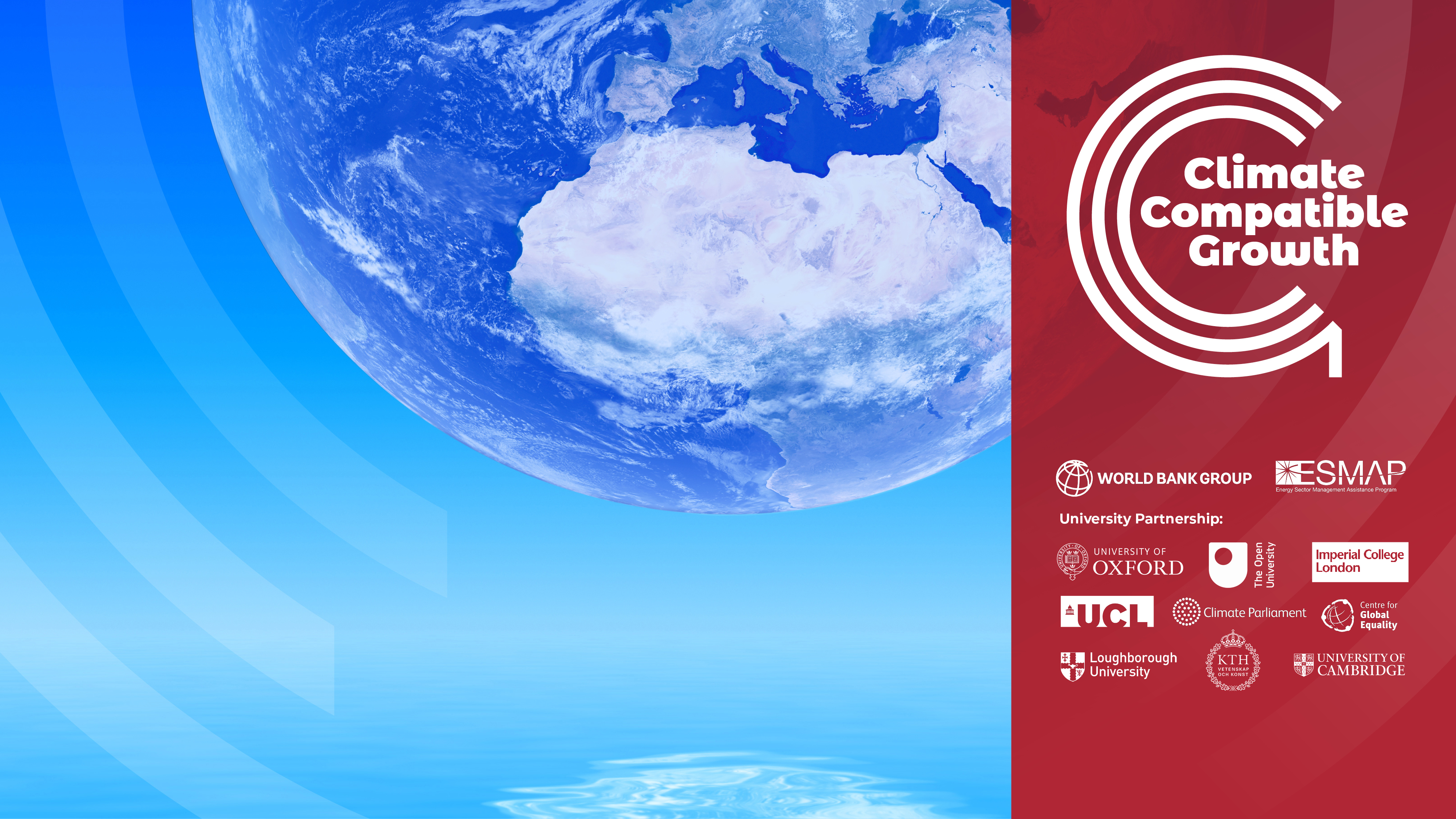 OnSSET/Global Electrification Platform
LECTURE 6 
GEP SCENARIO GENERATOR
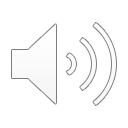 Version 1.0
Learning Outcomes
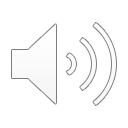 By the end of this lecture, you will be able to:
ILO1: Describe and decipher OnSSET results and output files and the implications of different grid conditions.
ILO2: Describe basic functionalities and features in Python, the programming language the OnSSET tool is built on.
ILO3: List key process steps that are required for the GEP Scenario Generator.
ILO4: Describe the role of energy modelling in energy policy development.
[Speaker Notes: By the end of this lecture, you will be able to 
Describe and decipher OnSSET results and output files and the implications of different grid conditions.
Describe basic functionalities and features in Python, the programming language the OnSSET tool is built on.
List key process steps that are required for the GEP Scenario Generator.
Describe the role of energy modelling in energy policy development.

This will help you to advance your knowledge in OnSSET and understand its context.]
6.1 OnSSET Results and summaries
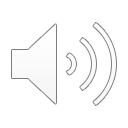 Step 7. Results, Summaries, and Visualization
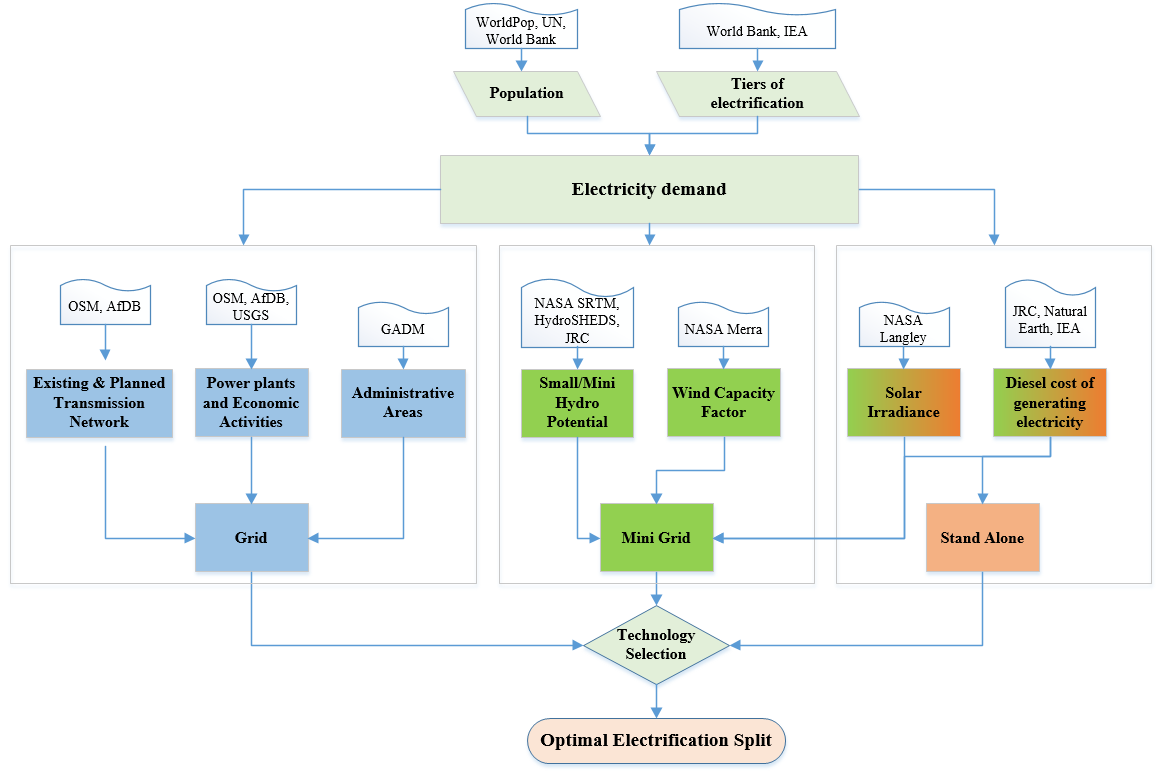 Based on the optimal split identify per technology:
New connections
Additional capacity needed
Investment requirements
Picture Source: Mentis et al. 2017, image  CC-BY 3.0
Source: Sahlberg et al. 2021
[Speaker Notes: In this part of the lecture we are going to sum up the Seven step methodology from Lecture 5 with some insights on the results and summaries provided.
In the previous steps we have identified the least-cost option for every settlement. Now we have estimates about capacity needs and investment requirements. When we summarize this for the whole country or region, we also get the split between the different technologies. The total investments that are estimated and the total capacity needs can also be broken down by technology.]
6.1 OnSSET Results and summaries
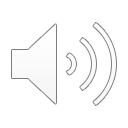 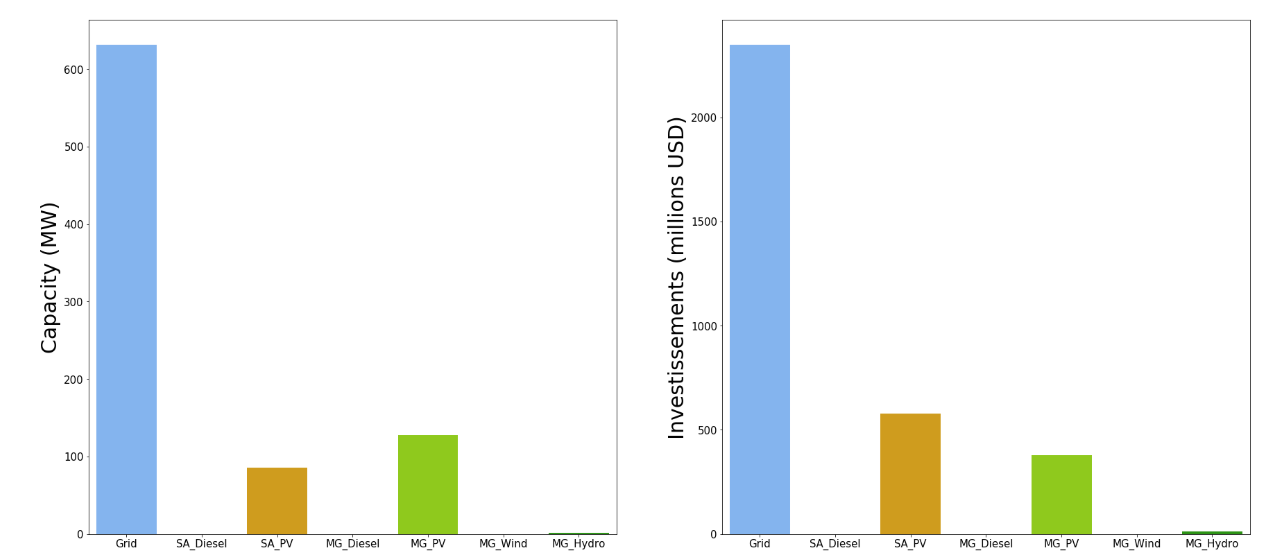 Step 7. Results, Summaries, and Visualization
Based on the optimal split identified per technology:
New connections by 2030
Additional capacity needed
Investment requirements
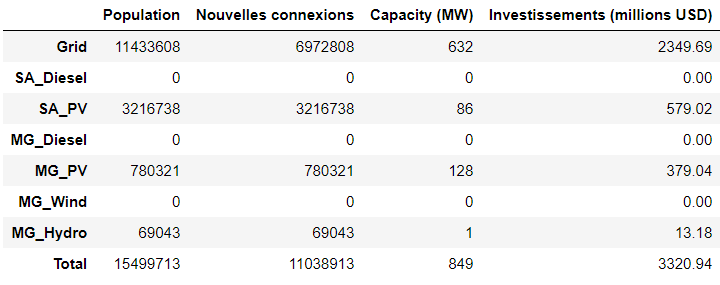 Picture source: Adapted from Khavari et al. 2021, image, license under CC-BY 4.0
Source: Sahlberg et al. 2021
[Speaker Notes: We can see in a scenario how many people are expected to be connected to the grid as the least-cost option by 2030. How many do we expect to be connected by a stand-alone technology and how many people do we expect to be connected by mini-grid and grid technology? We can also see how much capacity is needed for grid connected power plants, stand-alone technologies, and mini-grids. In addition to that we can also see the investment required per technology types.]
6.1 OnSSET Results and summaries
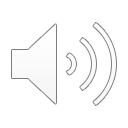 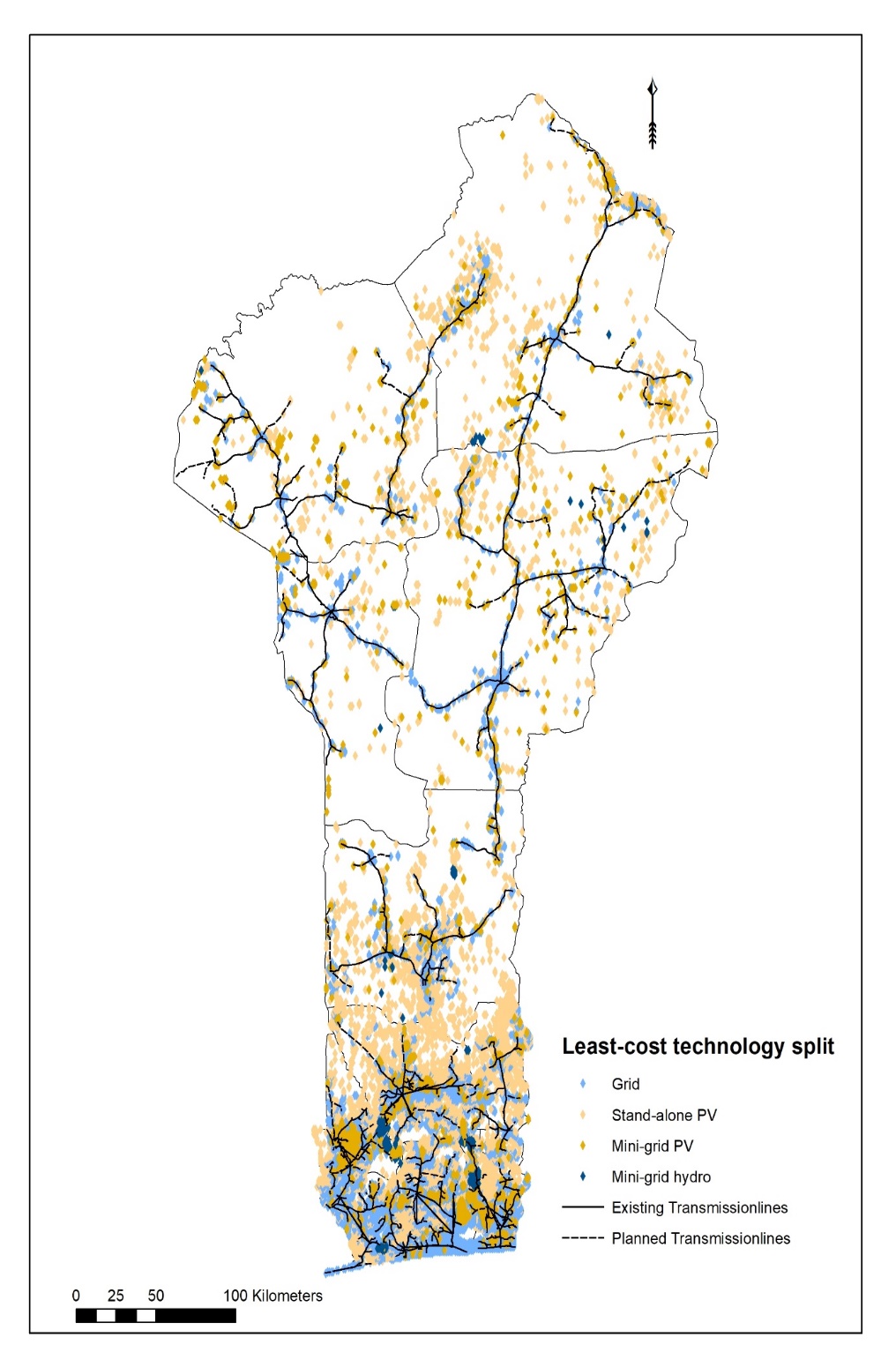 Step 7. Visualization
Picture source: Sahlberg  et al. 2018, image
Source: Sahlberg et al. 2021
[Speaker Notes: Finally and very importantly, we can visualize the information on a map. In OnSSET we don't just describe how much investment is needed for the technologies. We can also say where the transmission lines should be expanded, and also where a mini-grid or stand-alone technology should be deployed if we want to identify the least-cost technology choice. 

The different colours on this map represent different technologies that are identified as the least-cost option. In blue we have the grid, in yellow stand-alone PV, in dark yellow PV mini-grid, and in dark blue hydro-based mini-grids. To contextualize the information we can overlay some other information such as the existing grid network.]
6.1 OnSSET Results and summaries
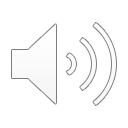 Key take-away message
1. GIS data is complemented by socio-economic and technological input data
2. GIS is also used to display results and convey important messages
Source: Sahlberg et al. 2021
[Speaker Notes: By combining the results we saw in the previous picture, these types of maps can provide insightful information that can help make well-informed decisions to support electrification strategies and increase access to electricity at the least-cost. The key take-away messages from the Seven step methodology is that we can use G.I.S data complemented by social and economic input data in the OnSSET model to calculate the least-cost electrification options. It is through a combination of both the geospatial part and the other data that we can arrive at these solutions. And as we saw in the last slides, we also use G.I.S to display and visualize the results in order to be able to convey the messages off our analysis.]
Lecture 6.1 References
Sahlberg, A., Khavari, B., Korkovelos, A., Mentis, D., n.d. Lecture 3: Application of GIS in electrification analysis in the OnSSET tool [WWW Document]. OnSSET Teaching Kit. URL https://onsset.github.io/teaching_kit/courses/module_2/Lecture%203/  (accessed 2.18.21).
6.2 Introduction to Python
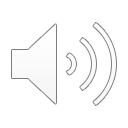 Why use Python?
Python is an open source programming language that is used in multiple applications and various sectors
Is easy to learn with a large number of resources available 
https://www.python.org/doc/
https://www.learnpython.org/
https://www.codecademy.com/learn/learn-python
The most common GIS software use a Python interface to automate processes
Source: Korkovelos et al. 2021
[Speaker Notes: Python is a free, open source programming language used in many different applications and sectors. It can be downloaded and used without need for a licence, and you can use it to write your own codes and packages. This open source philosophy matches that of OnSSET and is one of the reasons Python is used with the tool. A second reason is that Python is relatively easy to learn. There are a number of different websites, resources, and courses available, many of which are free. We provide some examples on the slide.]
6.2 Introduction to Python
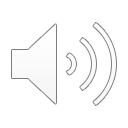 Why use Python?
Every tool in QGIS provides a corresponding Python syntax example. Most of them are available in the QGIS documentation website
Automates repetitive processes
Source: Korkovelos et al. 2021
[Speaker Notes: Another benefit of Python is that it is commonly used in geospatial software. The Python interface can be used to run various processes. Likewise, Q.G.I.S, a piece of software used by OnSSET, uses Python syntax to run its tools. This means that processes coded in Q.G.I.S can also be ran using Python. Most of these codes are available through the OnSSET tool or through the Q.G.I.S document website. This means we can use Python to run a lot of tools, which is needed for processing and extracting G.I.S data into a useful format for OnSSET. In Python, we can automate the steps used for OnSSET analysis. Instead of running 50 or 60 different tools separately in Q.G.I.S, we can write a Python script to run all these tools at once, providing the correct input data is given. For electrification studies this can greatly reduce the processing time. As part of this training we have developed a Q.G.I.S plugin for G.I.S extraction, which runs around 60 different tools using Python code.]
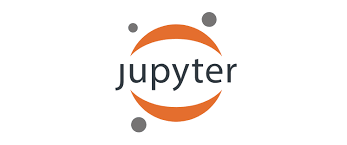 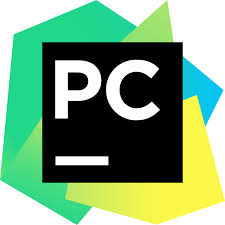 6.2 Introduction to Python
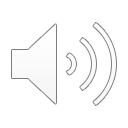 Python – Important things to know
Picture source: image, BSD 3-Clause
Picture source: www.jetbrains.com
Python versions – 2.7.X Vs 3.7.X.
Python installation packages – Anaconda (https://www.anaconda.com/) 
Python modules & Data Science Libraries (e.g., NumPy, Pandas, Matplotlib)
Python Integrated Development Environment (IDEs)
Text editors (e.g., Notepad)
Notebook environment (e.g., Jupyter Notebook)
Full Integrated Development Environment (IDE) (e.g., PyCharm or Spyder)
Source: Korkovelos et al. 2021
[Speaker Notes: When it comes to Python, there are a few different things that are important to know. First of all, there are different Python versions, Python 2 and Python 3. However, in OnSSET there are also different installation packages. A package is a collection of codes and modules that help you develop your tools without writing all of the code yourself. This means that common operations have been optimized, and you can download the code directly and use it yourself. Anaconda is one such package, which we use often. This tool is a collection of packages that are useful and required to run your Python code. Once you start exploring Python in detail, you can find many of these modules, packages, and libraries which contain useful codes and are available online. It is important to note that there are different ways that we can run a Python code, so we have different environments to run it. In this training we will use something called Jupyter Notebook. The Jupyter notebook is an interactive way that we can run the Python code and easily update variables. It includes description of how to use the tool. And we can also see some of the outputs of our analysis while we're running it.]
6.2 Introduction to Python
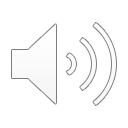 Python - What do I need to know to use the GEP Scenario Generator (OnSSET)?
Running the tool does not require any programming knowledge
With basic programming knowledge, one can make simple modifications to adapt the tool
Developing new functionalities or making large changes to the existing ones requires good programming skills
There are many freely available Python tutorials online
Source: Korkovelos et al. 2021
[Speaker Notes: When it comes to Python and running the OnSSET analysis what we have talked about so far is a brief explanation of Python and its main functionalities and why we use it. It's important to point out at this point that in order to run the OnSSET tool, you do not need to have any knowledge of Python programming. The OnSSET is built so an analysis can be run without programming knowledge. If you want to start improving the tool or making new code additions to give new functionalities, you can do that using Python. But that requires you to learn at least some basic programming, which can be done through online websites. We will not go through how to update the code in this course.]
6.2 Introduction to Python
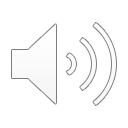 Key messages
OnSSET is developed in Python
Python is open-source and freely available
Generating electrification scenarios does not require any programming knowledge
Modellers with programming knowledge can modify and improve the OnSSET tool according to their preferences
With the Anaconda distribution package for Python anyone can run the GEP Scenario Generator offline
Source: Korkovelos et al. 2021
[Speaker Notes: The key takeaway messages from this first part is that we are using Python, a programming language which is used to run the OnSSET tool. The second part is that Python is open source and freely available, meaning you can go and download it from the Python website for free. It is important to note that when you want to generate electrification scenarios using OnSSET, you do not need any programming knowledge. But if you have programming knowledge or if you want to edit or improve the OnSSET yourself, Python programming is needed. And lastly, if you download the Anaconda package for Python, you can download the OnSSET Jupyter Notebook and run it offline on your own computer. This is what we will be doing in this course. In the second part of this lecture, we'll talk about the processes that are needed to run a geospatial electrification scenario using OnSSET.]
Lecture 6.2 References
Korkovelos, A., Khavari, B., Sahlberg, A., Mentis, D., n.d. Lecture 4: How the GEP Scenario Generator functions – Introduction to Python and the processes behind GEP Scenario Generator (OnSSET) [WWW Document]. OnSSET Teaching Kit. URL https://onsset.github.io/teaching_kit/courses/module_2/Lecture%204/  (accessed 2.18.21).
6.3 The steps in geospatial electrification analysis with the GEP Generator
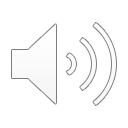 The processes for a GEP Generator analysis using OnSSET
Run the plugin to create a CSV-file with all GIS data
(QGIS)
Collect GIS datasets
Process datasets using QGIS if needed
(QGIS)
Import the CSV-file and update variables in the code
(Jupyter Notebook)
Picture source adapted from: Khavari et al. 2021, image, license under CC-BY 4.0
Source: Korkovelos et al. 2021
[Speaker Notes: The tool that we will use for the hands-on exercise is the Global Electrification Platform Generator (GEP Generator). The first step of the GEP Generator process is to collect all of the geospatial data. This is also step one in the Seven step methodology that we explained in Lecture 5. The next step is to process this datasets using Q.G.I.S if needed (there are also other options to run the processing of dataset in Jupyter Notebook). We might need to make sure that the dataset is in the right coordinate system, and that it's in the correct area, or we might need to convert it to the correct units. Thus we are using Q.G.I.S to do this processing of the G.I.S if required. Other G.I.S software options are available, but this course focuses on Q.G.I.S. The third step is then to put all of your data into the Q.G.I.S plugin. This does further processing and extracts all of the geospatial datasets into the file. They contain the information needed for the electrification analysis for every single settlement in the area that we are studying. We import the CSV file into our Jupyter notebook to have access to all of the geospatial data there. We will use Jupyter notebook to do all the calculations which were previously described in steps four to seven.]
6.3 The steps in geospatial electrification analysis with the GEP Generator
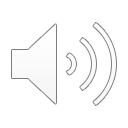 The processes for a GEP Generator analysis using OnSSET
Run the plugin to create a CSV-file with all GIS data
(QGIS)
Collect GIS datasets
Process datasets using QGIS if needed
(QGIS)
Run the code
(Jupyter Notebook)
Import the CSV-file and update variables in the code
(Jupyter Notebook)
Use the Results file to create maps in QGIS
Use the summary file to create charts and tables in Excel
Picture source adapted from: Khavari et al. 2021, image, license under CC-BY 4.0
Source: Korkovelos et al. 2021
[Speaker Notes: Data calibration is undertaken as part of calculation process for the start and end year population as well as the electrified settlements in the start year. We do also provide some preliminary visualization within the Jupyter notebook through out the process. When you have imported the CSV file, we need to update the social and techno-economic parameters in the notebook and run the code to get the electrification results for our scenario. In the final steps, we can do some post-processing to make sure that we can visualize the results that we have generated in a manner suitable for a policy maker or whoever we are developing these scenarios for. We can use results file, which has all of the results for every single settlement. And we can create maps in Q.G.I.S or another G.I.S software, to visualize important information. In addition we can use the summary file to create charts and tables in Excel or similar tools to display the summary information for the whole study area.]
6.3 The steps in geospatial electrification analysis with the GEP Generator
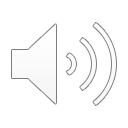 Using the GEP Generator – key pointers
Document all your variables used during the hands-on exercise in the variables output files
Use the GEP manual to look for information
Use the OnSSET Forum to ask questions (available through OnSSET.org)
Source: Korkovelos et al. 2021
[Speaker Notes: When you're using the GEP Jupyter notebook there are some default values and explanations within the notebook. You can also go to the GEP manual, which is linked here, to look for more information about the different variables that are used. There you can also find updated information for different parameters, including social and economic information. 
If you have any trouble running the GEP Generator tools, either the G.I.S processing parts or the Jupyter notebook, you can go to the OnSSET forum and ask your questions. You can go directly through this link or you can find it through the OnSSET website (which is onsset.org). Finally, when you run your scenarios, you will also get a variables file that prints out all of the information that was used.]
6.3 The steps in geospatial electrification analysis with the GEP Generator
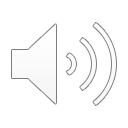 Key messages
All of the processes of a GEP Generator analysis build on open source tools and software
Following all of the processes above allows anyone to generate customized electrification scenarios using their own input data
Source: Korkovelos et al. 2021
[Speaker Notes: The key take-away message from this mini-lecture is first of all that all of the processes of the GEP Generator analysis can be done using open source tools and software. That means you can run  the entire analysis from collection of this data to visualization using only free and openly available tools and software. We can use Q.G.I.S or Python for the G.I.S processes, and Python to run an OnSSET model. The second key message is that if one follows the steps of the process as described previously, then anyone can go and create their own customized electrification scenarios using their own input data. Thus, you can collect the G.I.S data from the best available G.I.S and non-G.I.S data and define your own scenarios to run an electrification scenario using the OnSSET model.]
6.3 The steps in geospatial electrification analysis with the GEP Generator
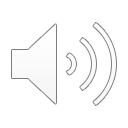 Hands-on 4: How to run an electrification analysis using GEP scenario generator
Source: Korkovelos et al. 2021
[Speaker Notes: In the next hands-on session you will build your own model in the GEP scenario generator and learn more in depth all the functionalities.]
Lecture 6.3 References
Korkovelos, A., Khavari, B., Sahlberg, A., Mentis, D., n.d. Lecture 4: How the GEP Scenario Generator functions – Introduction to Python and the processess behind GEP Scenario Generator (OnSSET) [WWW Document]. OnSSET Teaching Kit. URL https://onsset.github.io/teaching_kit/courses/module_2/Lecture%204/  (accessed 2.18.21).
6.4 Energy policy and the energy system
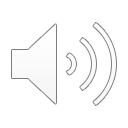 Energy modelling
Picture source: ryan2point0 CC PDM 1.0.
[Speaker Notes: In this mini-lecture we will talk about energy modelling, scenario development, and sensitivity analysis. This mini-lecture and the following mini-lectures will cover the theory of modelling activities in general. This is important when you later on develop your own models in OnSSET to have a basic understand about your model. In addition we will see how we are developing scenarios and using sensitivity analysis in our energy modelling, and how we create a link between science and policy. Why do we use models? George E.P Box once said that "All models are wrong but some are useful".]
6.4 Energy policy and the energy system
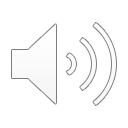 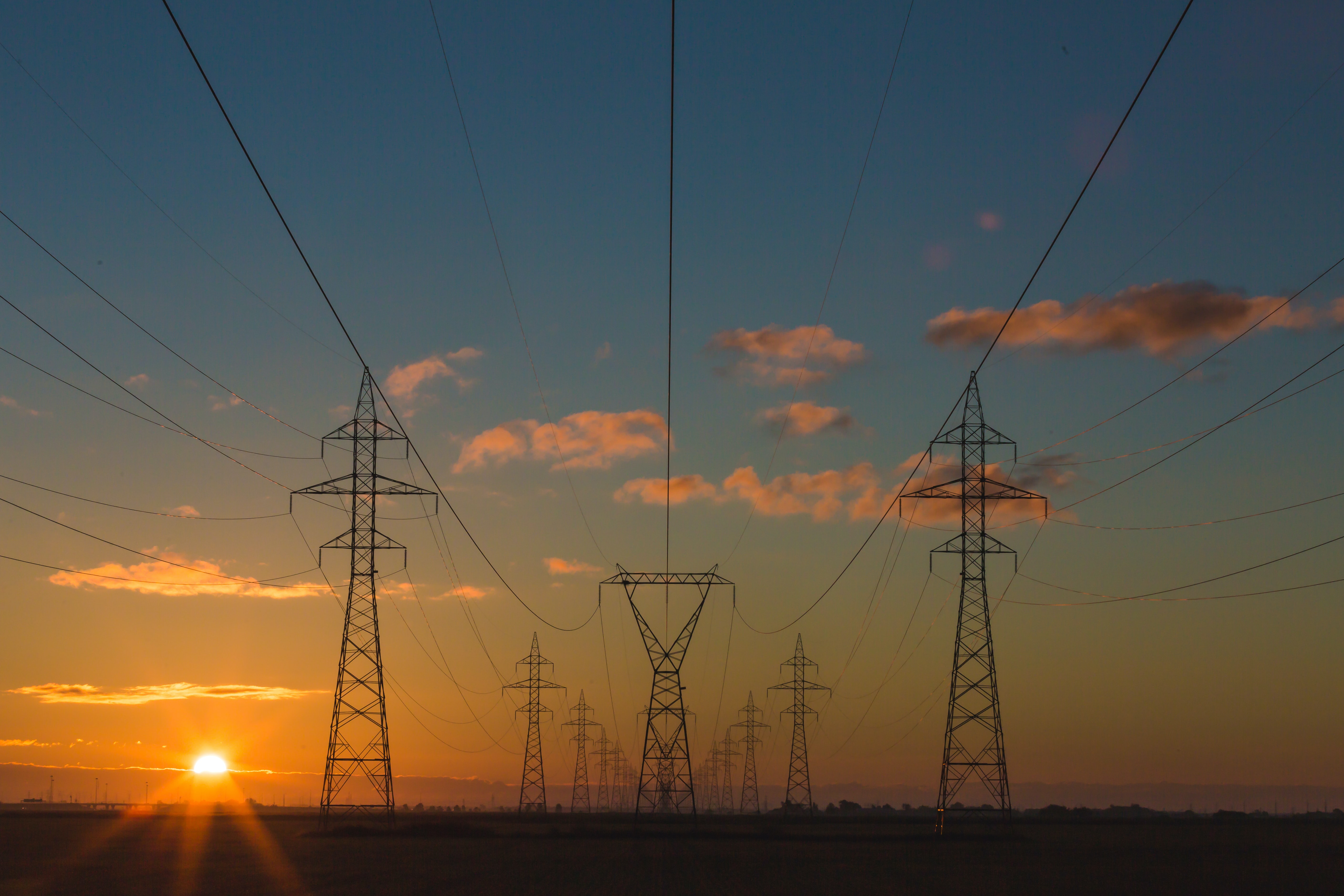 Examples of energy policy and investment questions
What needs to be done and what will be the costs to supply modern energy sources to remote areas?   
What needs to be done to increase the share of renewable technologies? 
What would be the effect of a PV subsidy? 
Can an energy conservation programme help in reducing cost of energy supply?
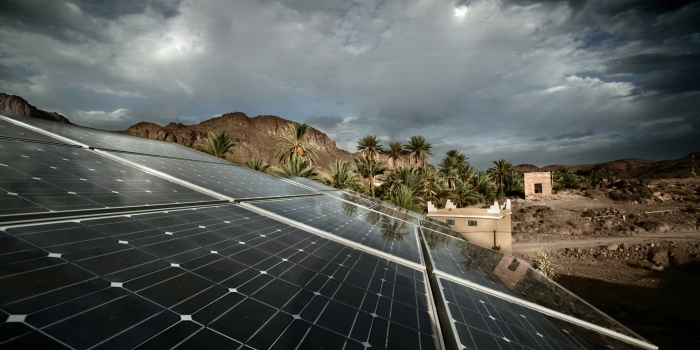 Picture source: Isofoton.es (CC-BY 3.0)
Source: Taliotis et al. 2018
[Speaker Notes: There are many different energy policy and investment questions that a policy maker might ask. These include overarching questions, such as what needs to be done and what will be the costs to supply modern energy sources to remote areas in terms of SDG7? Specific questions, such as which technology should be used to provide electricity for the people living in the most remote places. Other important questions could be how to increase the share of renewable technologies, especially in light of global warming and the Paris agreement. We can use energy models to look at which technologies are the least-cost among the renewables. And, what are the differences in costs between using renewables or fossil fuel generation for electricity generation. We can also use models to look at other things such as what would be the effect of a subsidy? Or how could an energy conservation programme help to improve energy efficiency and through that help reduce the cost of energy supply.]
6.4 Energy policy and the energy system
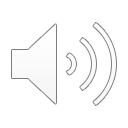 Energy policy
Complex system including numerous supply chains linking energy resources to final energy demands.
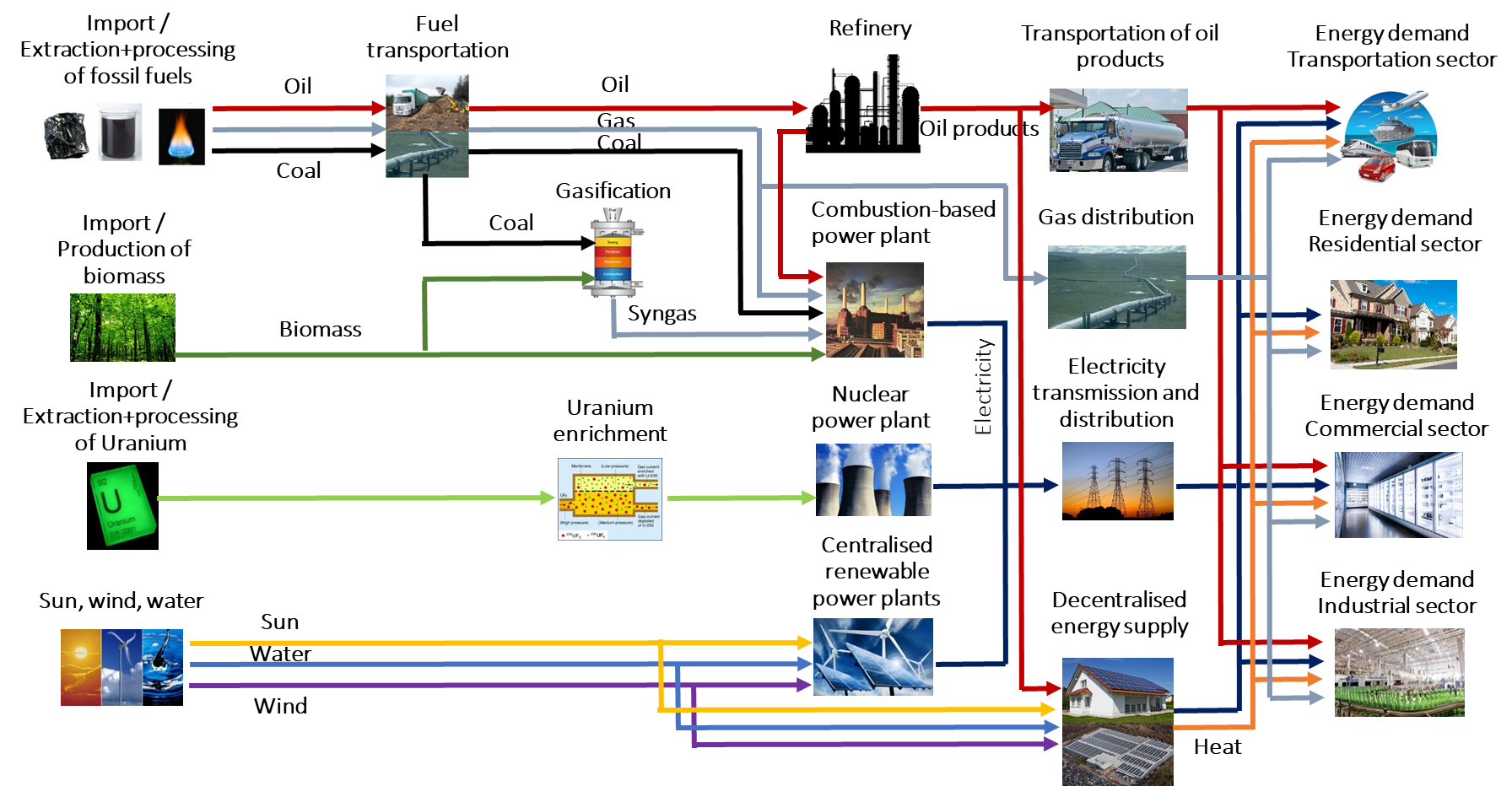 Picture source: Taliotis et al. image, CC-BY 4.0
Source: Taliotis et al. 2018
[Speaker Notes: In light of these questions, the stakeholder might need to provide some basic information about the energy system. The energy system is a complex system that includes numerous supply chains linking energy resources to final demand. The picture outlines an energy system from primary energy resources to final demands. The above schematic is usually referred to as the Reference Energy System. This maps the energy carriers, seen as the lines, and the energy converters, which are the square boxes.]
6.4 Energy policy and the energy system
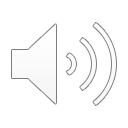 Energy policy
Complex system including numerous supply chains linking energy resources to final energy demands.
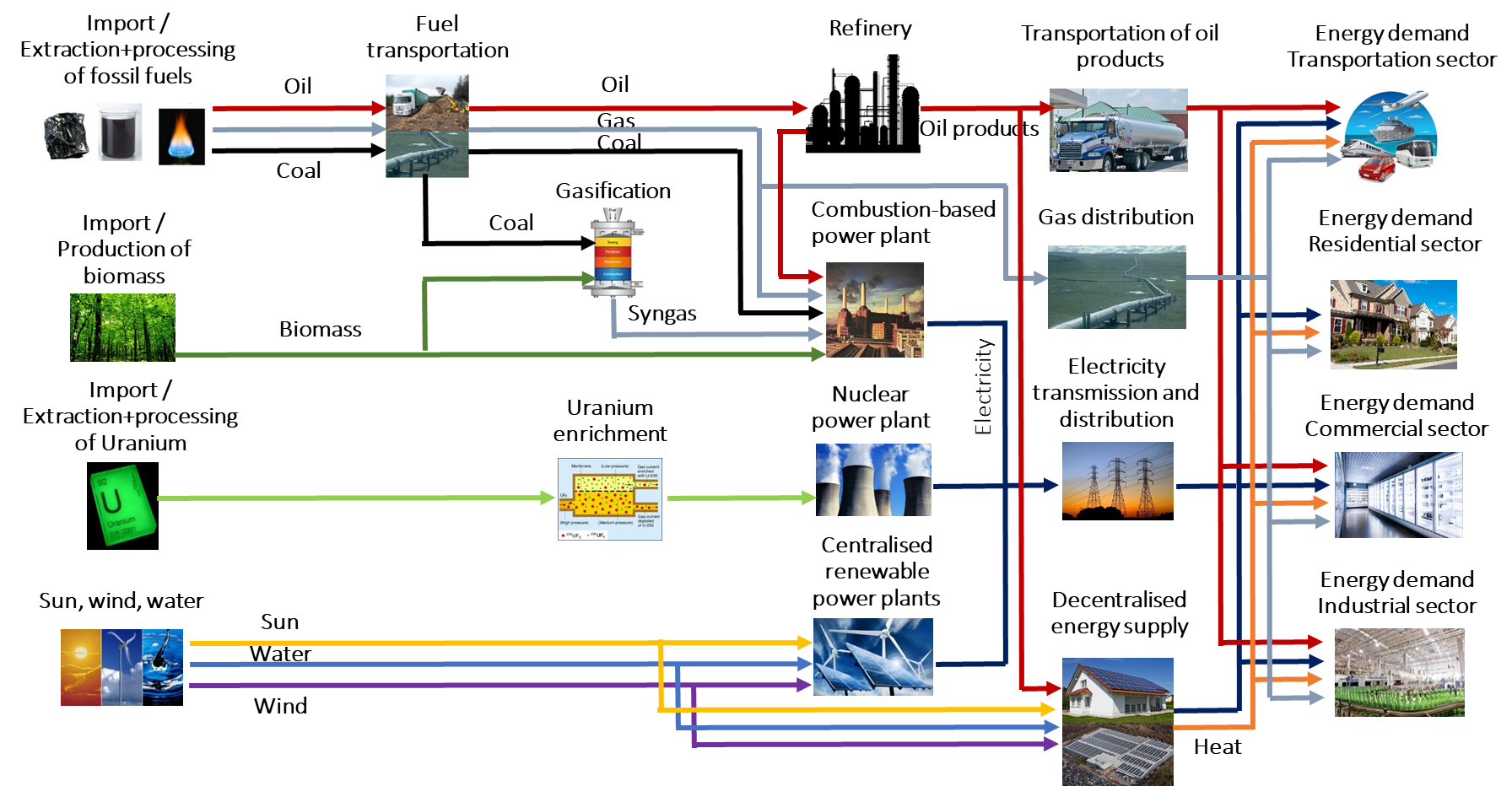 Final demands
Picture source: Taliotis et al. image, CC-BY 4.0
Source: Taliotis et al. 2018
[Speaker Notes: On the right-hand side we have the energy demand. The final demand is the services provided by the energy in the form of warm houses, charged phones, or lights. In the area that we are studying for OnSSET, we are looking mainly at electricity in the residential sector. Another important sector for OnSSET is the agricultural sector, which might have electricity demand for irrigation purposes or post-harvest processing which is important for food security. However, the final energy demand is consumed in a plethora of areas: transport sector, industry, and commercial buildings, to mention a few. These are all included in energy modelling.]
6.4 Energy policy and the energy system
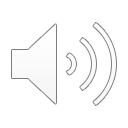 Energy policy
Complex system including numerous supply chains linking energy resources to final energy demands.
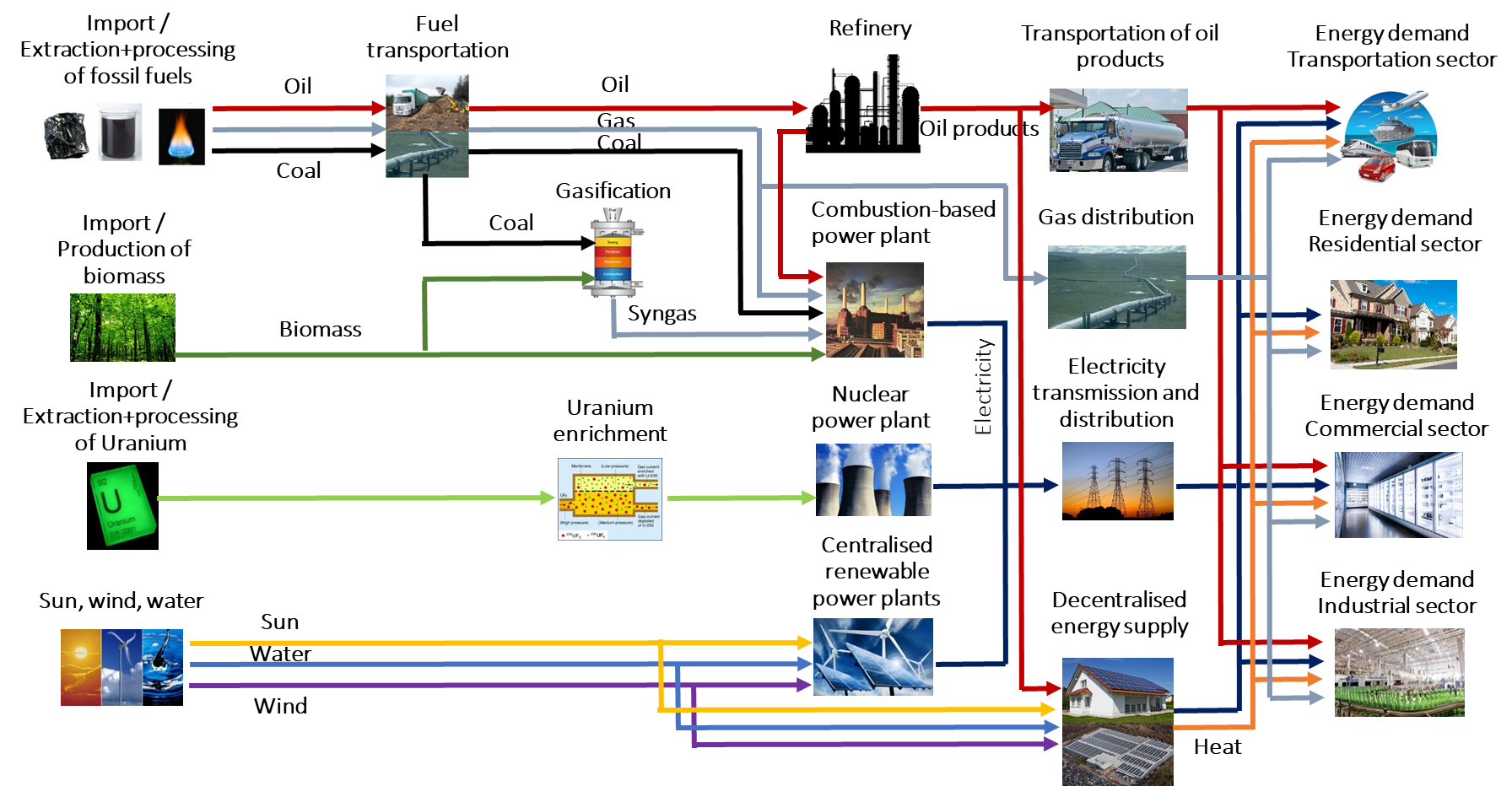 Resources
Final demands
Picture source: Taliotis et al. image, CC-BY 4.0
Source: Taliotis et al. 2018
[Speaker Notes: On the left-hand side we have the primary energy resources, which include fossil fuels, such as oil and coal, but also renewables energy resources, such as biomass, sun, water, and wind. From the left-hand side to the right-hand side there are important energy conversions that transform these primary energy resources in order to make them useful for the end-user. Much of the electricity and heat generated is from power plants, which supply through transmission lines and distribution networks the electricity and heat to the customers.]
Lecture 6.4 References
Taliotis, C., Gardumi, F., Shivakumar, A., Sridharan, V., Ramos, E., Beltramo, A., Rogner, H., Howells, M., 2018. Introduction to Energy Systems Modelling. https://doi.org/10.5281/ZENODO.1493074
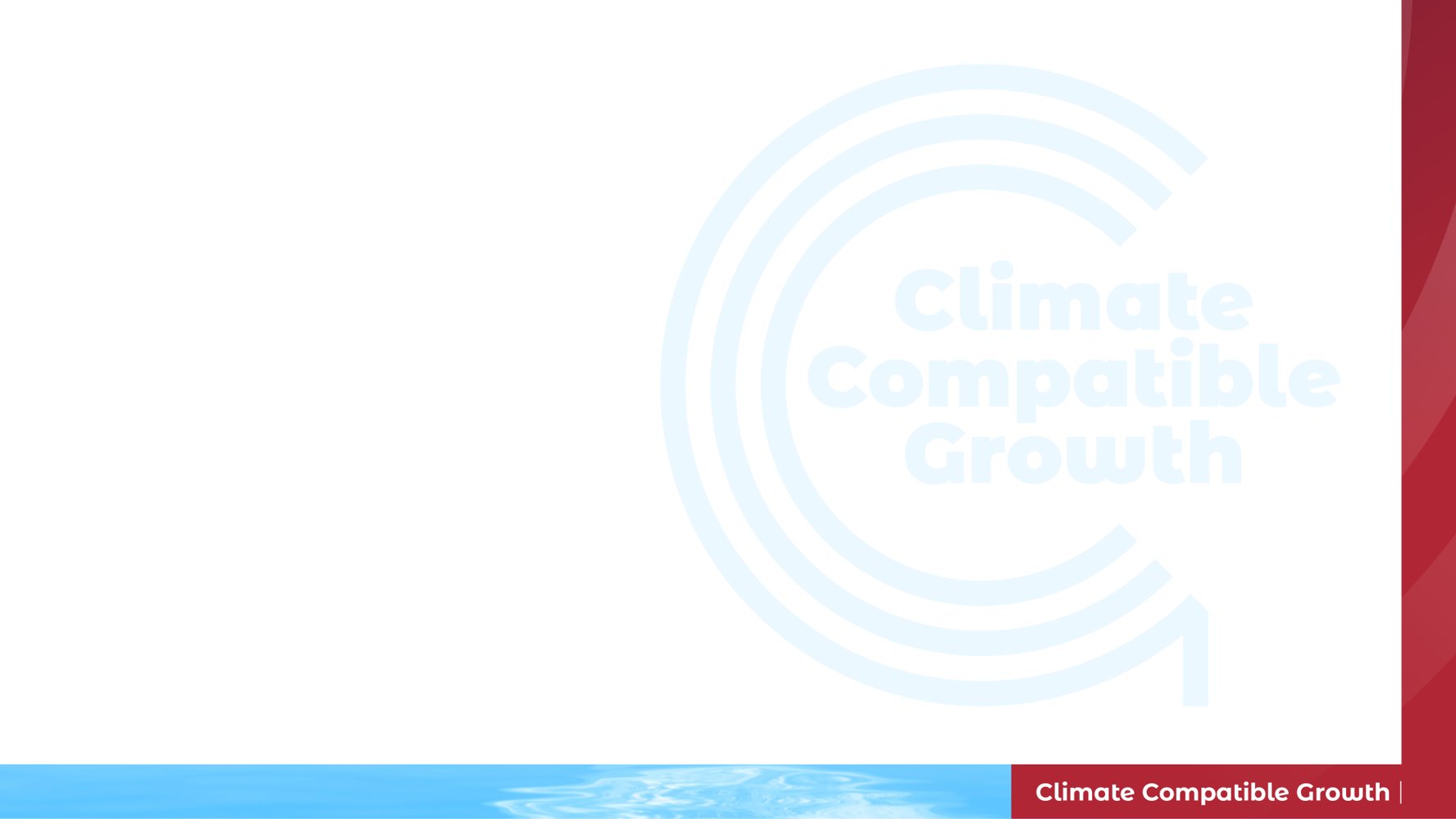 Thank you for your attention in this lecture!
22
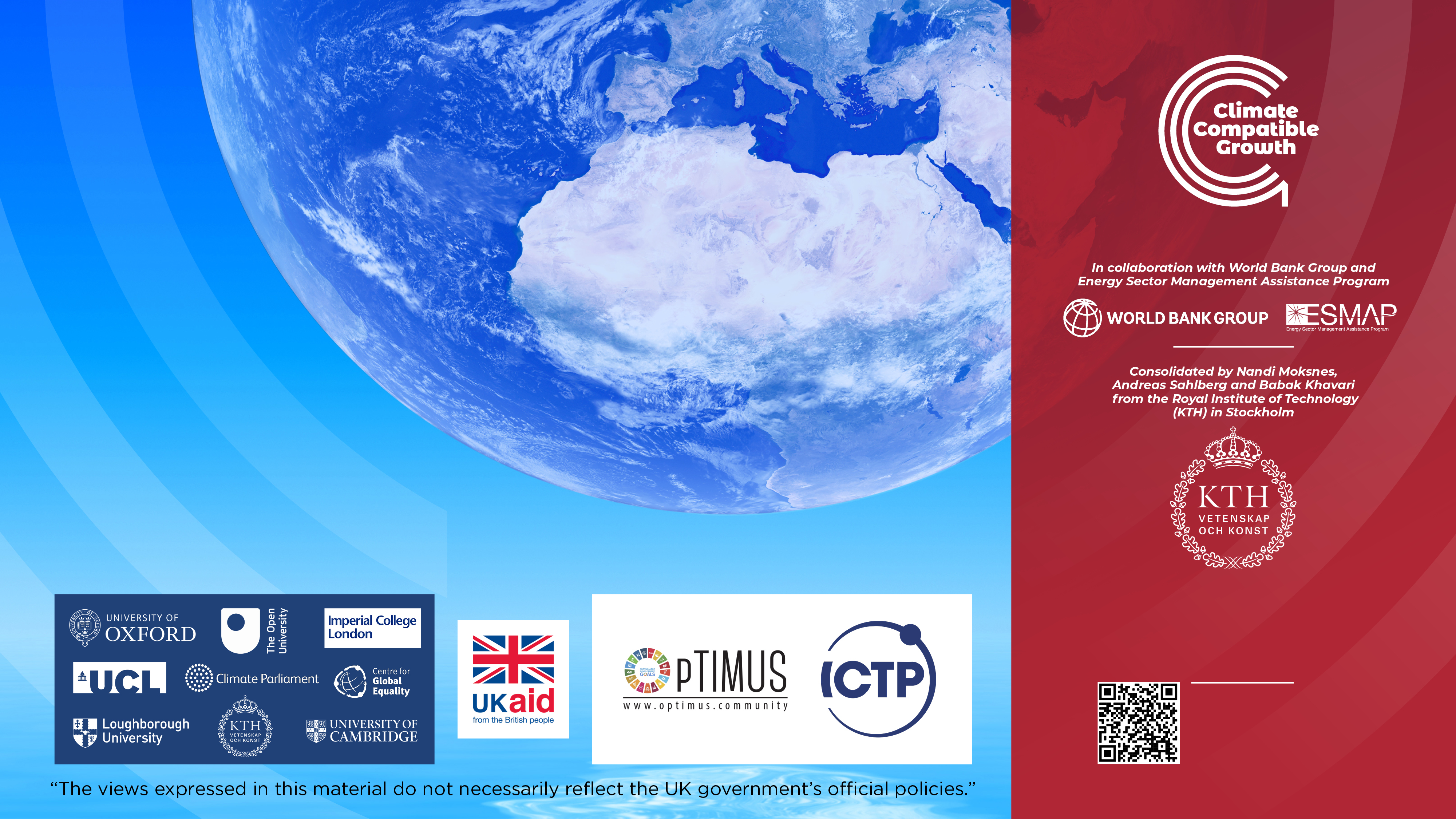 Moksnes N., Sahlberg A., Khavari B. 2021.Lecture 6: OnSSET/Global ElectrificationPlatform. Release Version 1.0. [onlinepresentation]. Climate Compatible GrowthProgramme, Energy Sector Management Assistance Program and World Bank Group
Take Quiz
CCG courses (this will take you to the website link http://www.ClimateCompatibleGrowth.com/teachingmaterials)